Mashing Content, Information Literacy, and 21st Century Skills
FAPSC Orlando Region Faculty conference 2015
“… positive correlation between multimedia and student achievement.” Jonassen, 1995
TodaysMeet --- https://todaysmeet.com/FAPSC-Orlando
21st Century Skills
21st Century Skills
Use technology and digital media strategically and capably
Integrate and evaluate information from diverse media and formats
Integrate and evaluate information presented visually, orally, and quantitatively
Make strategic use of digital media to express ideas and information
Smart Phones & Tablets
Interview
Oral Speaking
Picture Prompt
Apps
Common Free Sites
YouTube
TeacherTube
Khan Academy
TED Talks
Google Docs
Google Scholar
Poll Everywherehttp://www.polleverywhere.com/
Poll Everywherehttp://www.polleverywhere.com/
Lecture
To create KWL
Before Getting Started……
Screen Capture Tools
Screencast O Matichttp://www.screencast-o-matic.com/
CamStudiohttp://camstudio.org/
EZVidhttp://www.ezvid.com/
Group Behavior 
Netiquette Primerhttp://www.bucks.edu/old_docs/online/dlresources/Netiquette-quiz-results.html 
Netiquette Quiz
http://www.nku.edu/~rkdrury/experiment/netiquette_quiz.htm
Victorian Crime and Punishmenthttp://vcp.e2bn.org/
History’s Heroshttp://historysheroes.e2bn.org/
Steve Spangler Sciencehttp://www.stevespanglerscience.com/lab/experiments/category/food-science
Collage
FX Photo
L'Oreal Hair Sciencehttp://www.hair-science.com/_int/_en/index.aspx
Concept Map
InstagrokInstagrok Instagrok http://www.instagrok.com/
Instagrokhttp://www.instagrok.com/
[Speaker Notes: Creates interactive concept map links to content searched las vegas]
Historypinhttp://www.historypin.org
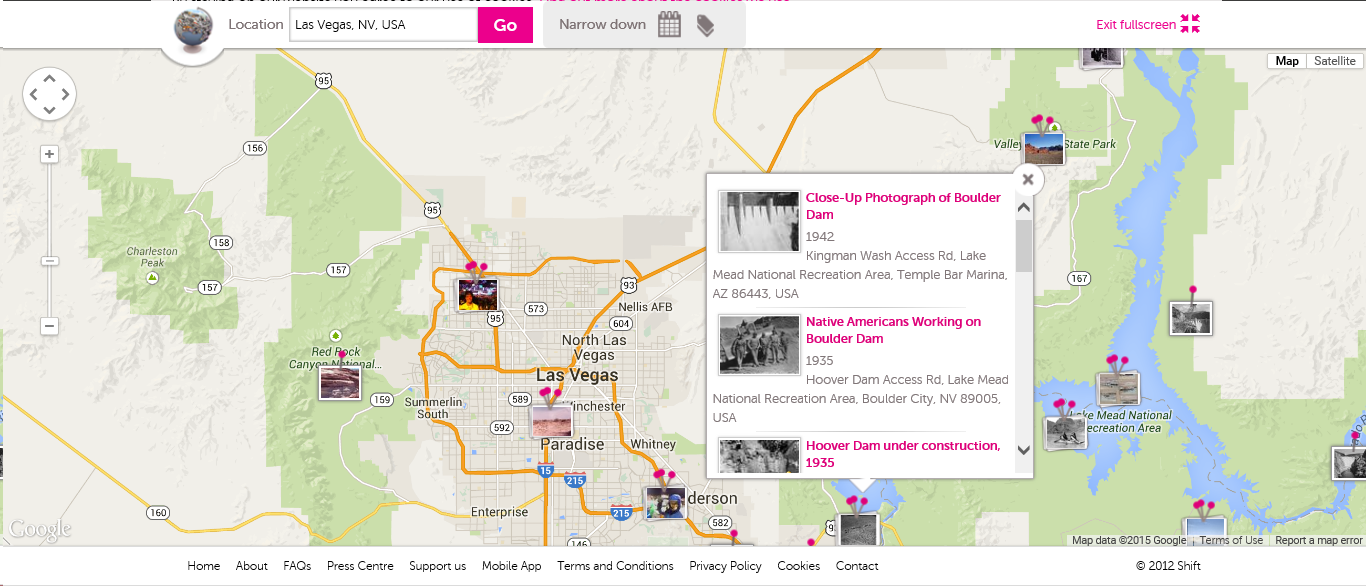 Like pintrest
[Speaker Notes: Like Pinterest but with historical photos
Searched for Las Vegas… Boulder and Hoover Dam  --close up photos, native americans, working on the dam, under construction etc]
Historypinhttp://www.historypin.org
Multimedia Brochure
Glogster 
http://edu.glogster.com/ 
Top 10 List
Use phone to create video 
Comic Bookhttp://www.makebeliefscomix.com/Apple/index.php
[Speaker Notes: Like Pinterest but with historical photos
Searched for Las Vegas… Boulder and Hoover Dam  --close up photos, native americans, working on the dam, under construction etc]
Glogsterhttp://edu.glogster.com/
[Speaker Notes: Already created libraries  
templates]
Pocket Universehttp://pocketuniverse.info/
Learn / Interesting / Questions
audioBoomhttps://audioboom.com/ 
Group Presentation
Coggle https://coggle.it/
Interacthttps://www.tryinteract.com/
©Craic Design
[Speaker Notes: audioBoom also has prerecorded libraries of topics – can combine student audio with library audio
Interact – online quiz creator]
Cogglehttps://coggle.it/
Student Society for Sciencehttps://student.societyforscience.org/article/makeup-science
Tutorial
Book Creator https://edshelf.com/tool/book-creator
Biodigital Humanhttps://www.biodigital.com/
Presentation / Quiz
eduCanonhttp://www.educanon.com/
InterActhttps://www.tryinteract.com/ 
Flashcards 
Flashcard Machinehttp://www.flashcardmachine.com/
[Speaker Notes: Educanon - Create a video, add questions, flipped classroom or have students create lectures / quizzes]
Smithsonian Digital Collectionhttp://library.si.edu/digital-library
Museum Boxhttp://museumbox.e2bn.org/ 
Concept Map
InstagrokInstagrok Instagrok http://www.instagrok.com/
Cacoohttps://cacoo.com/
Library of Congress Digital Collectionhttp://loc.gov/library/libarch-digital.html
Notate With Original Ideas
Explain Everything  https://itunes.apple.com/us/app/explain-everything/id431493086?mt=8 
Make a Timeline
Timemapper http://timemapper.okfnlabs.org/
Group Presentation
Wiggio https://wiggio.com 
Mash Audio Files http://soundcloud.com/apps/myna 
Teaching With Primary Sources at UCFhttp://loc-ucf-site-2015.weebly.com/
[Speaker Notes: Wiggio – conf calls, shared calendar, to do lists, assign tasks, poll in real time, email, tesxr, shared online folder]
TimeMapperhttp://timemapper.okfnlabs.org/
Google Art Projecthttps://www.google.com/culturalinstitute/project/art-project
Masher http://masher.com/ 
Timetoast http://www.timetoast.com/ 
Paper https://www.fiftythree.com/paper
Storybird  http://storybird.com/
Creazahttp://www.creazaeducation.com/
[Speaker Notes: Paper – iPad app for drawing etc
Storybirt - read, write, share books]
The Big History Projecthttps://www.bighistoryproject.com/home
Use with Facing History and Ourselveshttps://www.facinghistory.org/ to design a concept web.
Gliffy https://www.gliffy.com
Using graphics, create a video
Loopster https://www.loopster.com/ 
Graph Statistics
Create A Graph http://nces.ed.gov/nceskids/createagraph/ 
QuizQuizlet http://quizlet.com/
[Speaker Notes: Facing History - Resource collections has links to sites, videos, print materials, lessons
Loopster is a video editor and an app]
Exploratoriumhttp://www.exploratorium.edu/explore
Online Labs
Videos
Audio
Mind Map
Text to Mind Maphttps://www.text2mindmap.com/
Collaborative Presentation
StormBoardhttps://www.stormboard.com/tour
[Speaker Notes: Food mindmap]
StormBoardhttps://www.stormboard.com/tour
MIT App Inventorhttp://appinventor.mit.edu/explore/front.html
[Speaker Notes: Open source code for creating apps.]
Other Content Sites……
Online Tangrams -  http://www.abcya.com/tangrams.htm 
BBC Learning Zone - http://www.bbc.co.uk/programmes/p01b8f09 
Languages Online - http://www.education.vic.gov.au/languagesonline/default.htm 
New York Times Teaching Today’s News - http://learning.blogs.nytimes.com/teaching-topics/teaching-topics-great-ways-to-teach-any-days-times/ 
Spelling Test – https://edshelf.com/tool/spelling-test 
Penn State Food Science - http://foodscience.psu.edu/youth 
Science Behind Cosmetology - http://www.thesciencebehindcosmetology.com/ 
Cosmetic Science Technology - http://www.cosmeticsciencetechnology.com/index.php?flash=no
Thank you!Kristi@dr-bordelon.comhttp://www.dr-bordelon.com/research.html